Gesamtschule Bergheim
Herzlich willkommen!
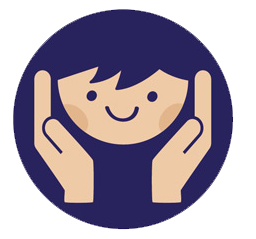 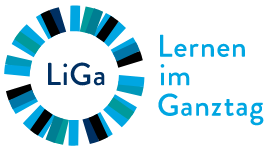 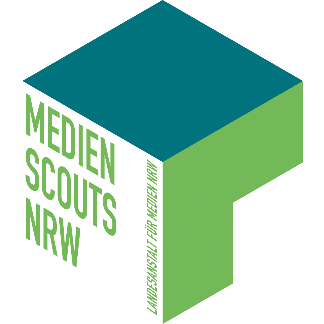 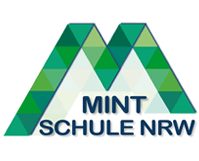 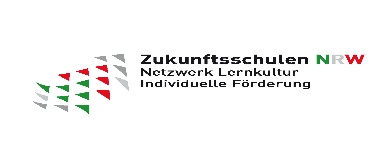 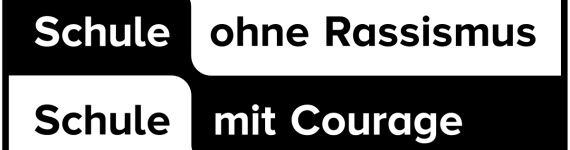 Gesamtschule Bergheim
Miteinander leben und lernen
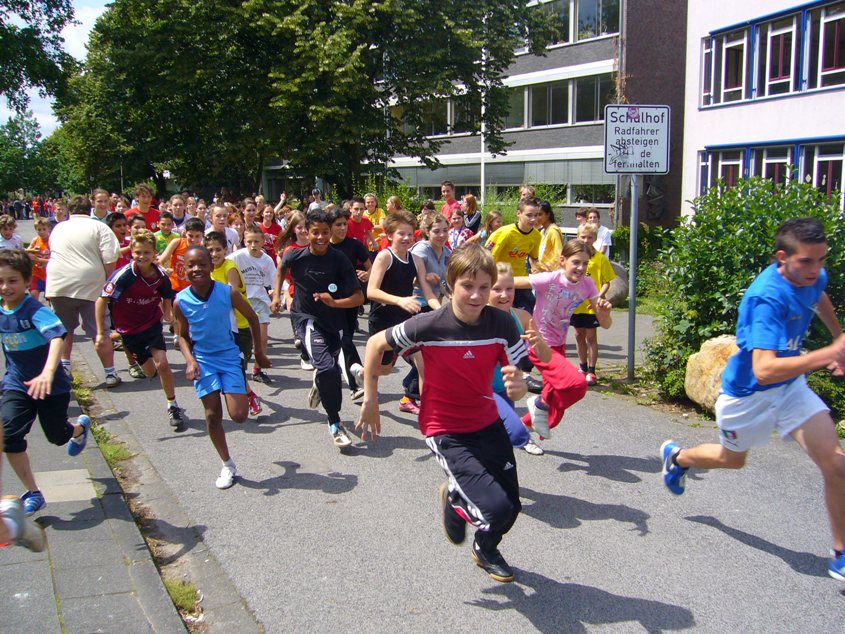 Informationsabend für Eltern von Viertklässlern am 25.11.2024, 18:30 – 20:00 Uhr in der Mensa der Schule mit
Frau Kierdorf		Didaktische Leitung	
Frau Funke		Abteilungsleitung Jahrgänge 5 – 7
Herr Kaymak		Schulsozialarbeit
[Speaker Notes: Gründungsjahr	1993
Schüler 		1050
Klassen		35
Kollegen		97 plus Referendare]
Ihre Ansprechpartner in der Schulleitung
Unsere Schwerpunkte im Schulprofil
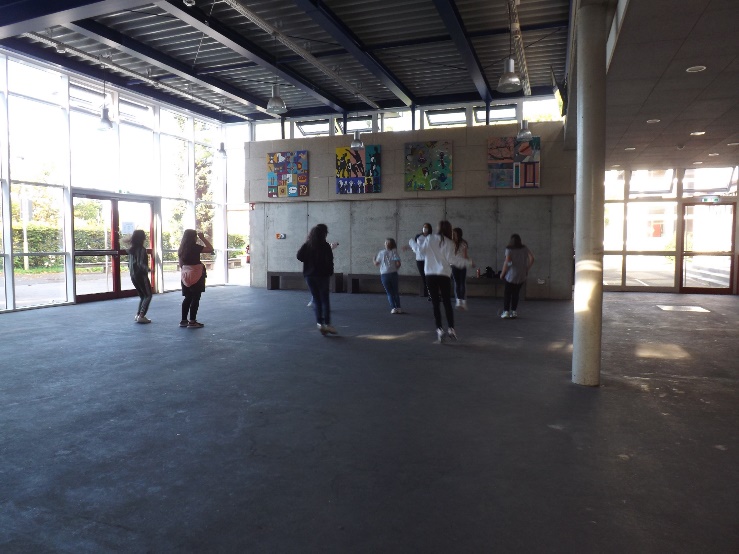 Gesundheitsförderung
Musisch-künstlerische Erziehung
Berufsorientierung
MINT-Schule
Klasse 5: Das sind wir!
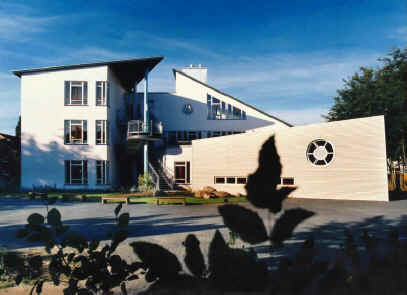 24 + 3 Kinder pro Klasse
5 Klassen pro Jahrgang
1 Sportklasse mit AG Sport im 5. Schuljahr
2 Klassenlehrer:innen pro Klasse
Sonderpädagogische Förderung
Klasse 5Miteinander leben und lernen
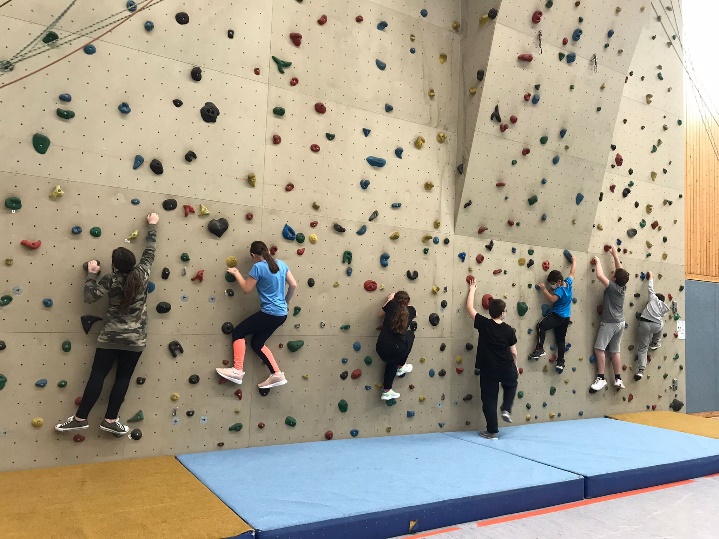 1. Schulwoche: „Wir sind die 5.3!“
Verfügungsstunden, Klassenrat
Einführung in LOGINEO und IPADS, Mensa und Bibliothek
Medienscouts zur Medienerziehung
Klasse 5Miteinander leben und lernen
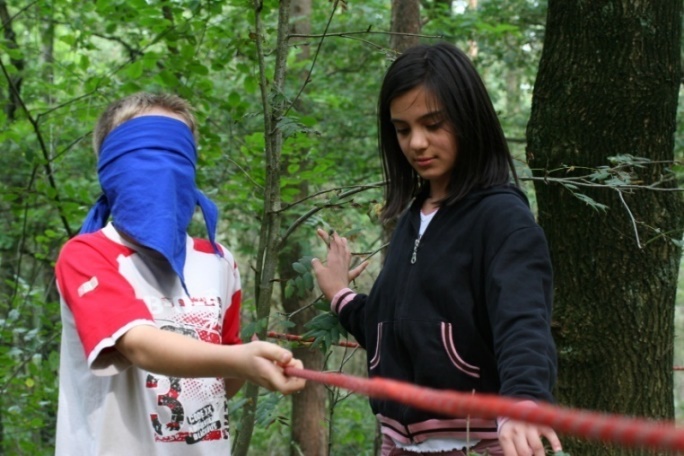 Klassen-AG mit beiden Klassenlehrer:innen
Klassen- / Coolness-Training SKILLS 4 LIFE
Ab Klasse 5Miteinander leben und lernen
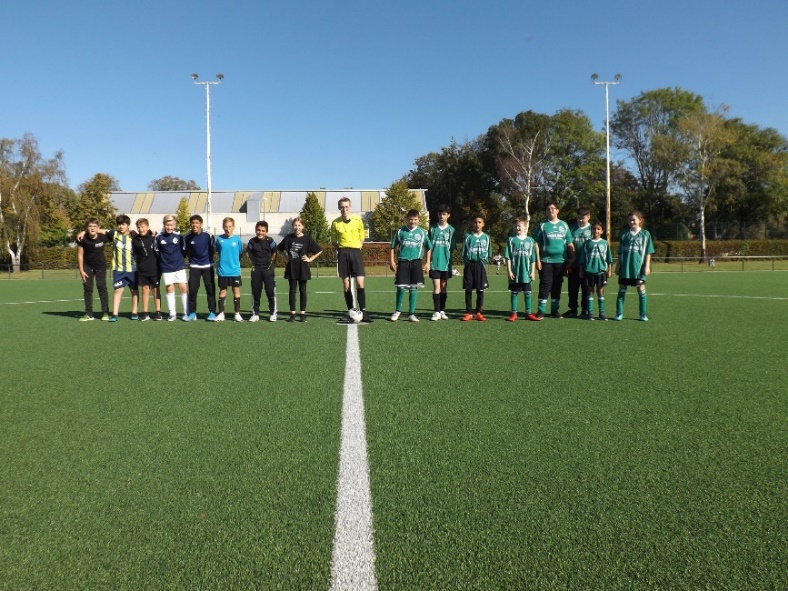 1. Sportklasse (Jg. 5)
2. Lernzeiten
3. Individueller Förder- und Forderunterricht 
4. Teilnahme an Wettbewerben
5. Erwerb von Fremdsprachendiplomen
Individuelle Förderung in Klasse 5 und 6
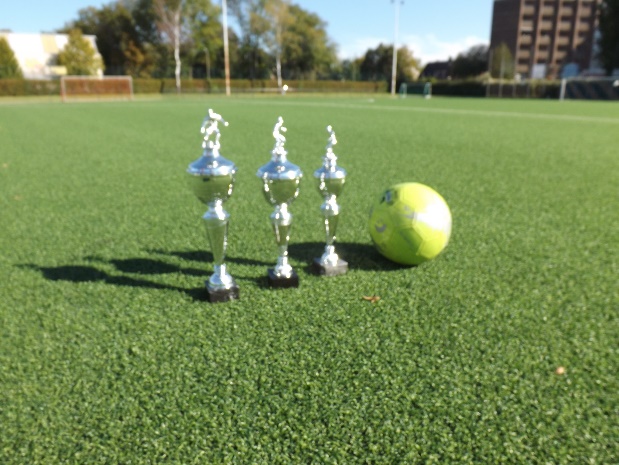 1. Sportklasse
Für sportlich besonders ehrgeizige Kinder 
4 Stunden Sport pro Woche im 1. Halbjahr, 4 Stunden Schwimmen im 2. Halbjahr
Individuelle Förderung ab Klasse 5
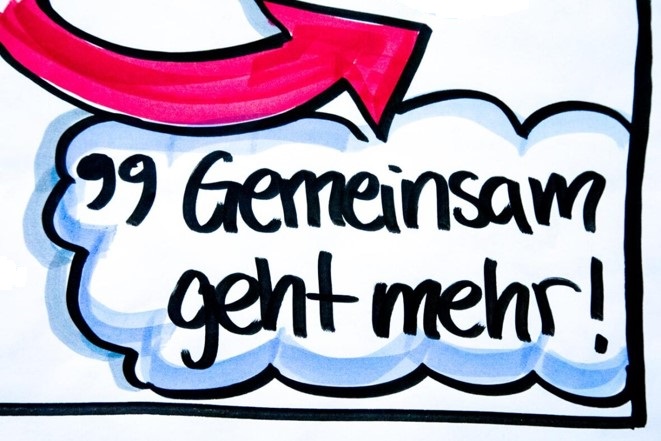 2. Lernzeiten
Leise Arbeitsstunden 
Pflicht- und Wahlaufgaben auf unterschiedlichen Niveaustufen
Logbuch und Lernzeitberatung
Im Klassenverband, in der Lernoase, ab Klasse 7 auch im Selbstlernzentrum
Individuelle Förderung ab Klasse 5
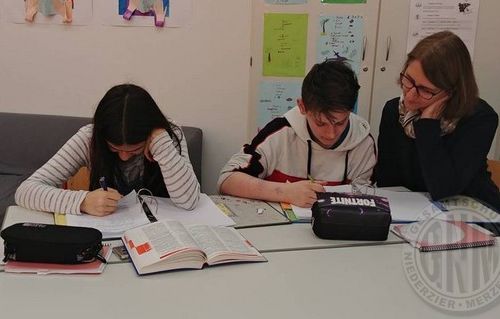 3. Förder- und Forderunterricht (FöFo)
LRS und LRS-M in kleinen Gruppen, klassenübergreifend
Forderunterricht in Englisch in kleinen Gruppen, klassenübergreifend
Individuelle Förderung ab Klasse 6
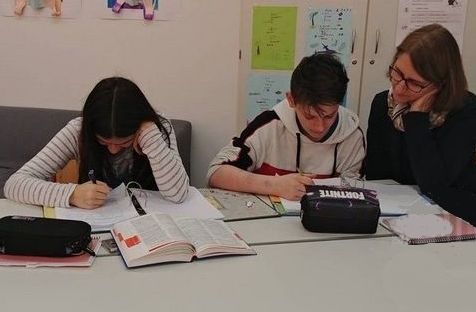 Känguru-Wettbewerb Mathematik
Informatik-Biber
Vorlesewettbewerb des Deutschen Buchhandels
AG mit Sozialpraktikant:innen der Q1
Erwerb von Fremdsprachendiplomen: DELE, DELF, Cambridge-Certificate
Musische Förderung ab Klasse 6
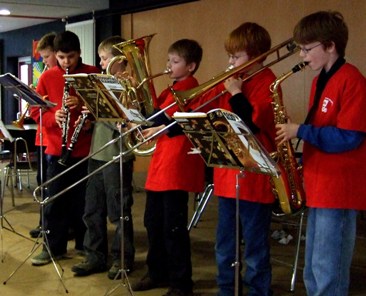 Instrumenten-Karussell in Zusammenarbeit mit der Musikschule LA MUSICA
Bläser-AG mit individuellem Unterricht in einem Blasinstrument dienstags nach dem Unterricht
Sportliche Förderung Klasse 6
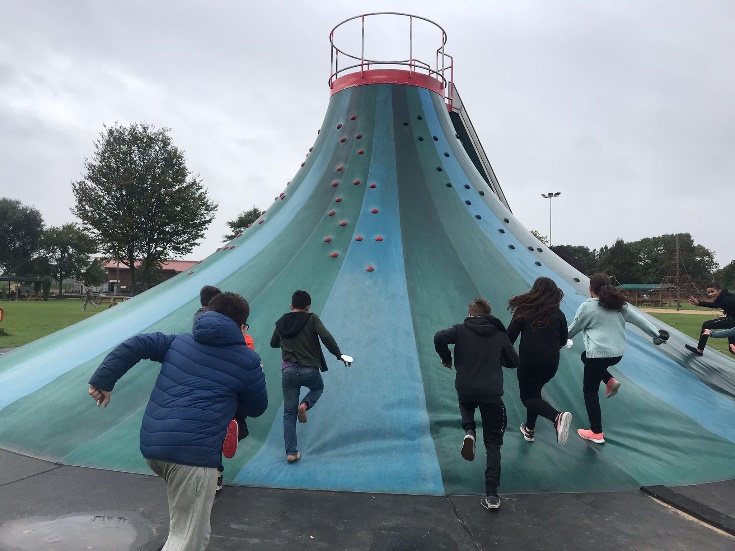 Klasse Sport und Gesundheit
 Projekt TRI-AKTIV
 Zirkusprojekt
Individuelle Schullaufbahn ab Klasse 7
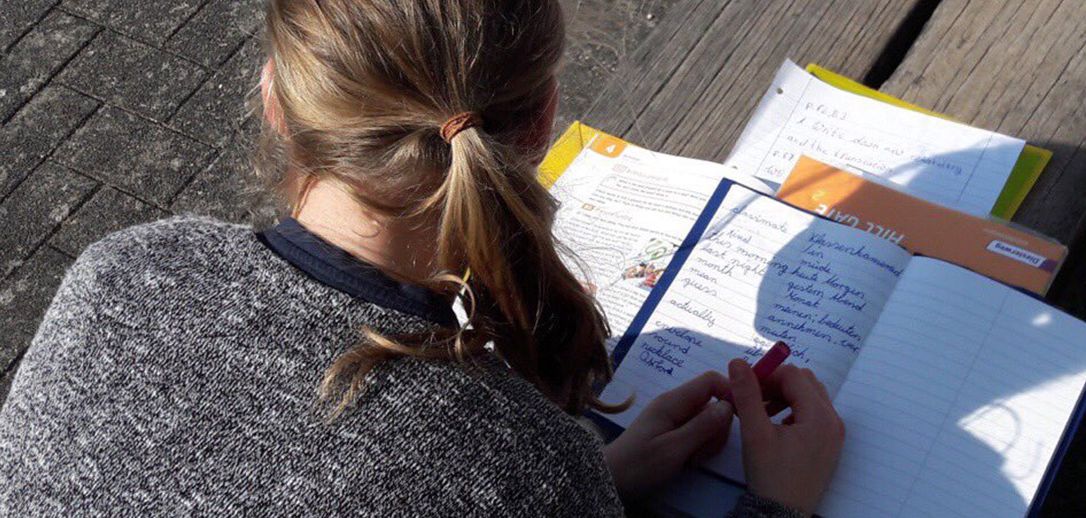 Leistungsdifferenzierter Unterricht (Grundkurse und Erweiterungskurse) in Mathematik und Englisch
Neigungsdifferenzierung (Wahlpflichtfach WP)
Naturwissenschaften
Wirtschaft & Arbeitswelt (Wirtschaft, Technik, Hauswirtschaft)
Zweite Fremdsprache Spanisch
Darstellen & Gestalten
Informatik
Ein Beispiel-Stundenplan 5. Jahrgang
Was es sonst noch alles gibt
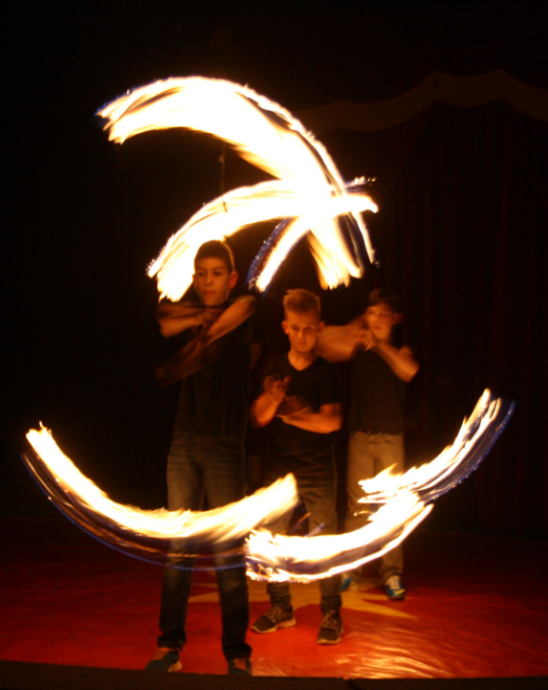 Betreute Mittagsfreizeit durch Sporthelfer:innen
Warmes Mittagessen / Snacks in der Mensa
AGs bis zum 10. Jahrgang
Schulsanitätsdienst
Streitschlichtung
Computerraum mit Medienscouts
Jährliche Themenwoche für Jahrgänge 6, 8, 9
Klassenfahrten für Jahrgänge 7 und 10
Schulbibliothek als Selbstlernzentrum
Schulcafé (Eltern-Engagement)
Mädchencafé
Buddys 5 + 8
Wie wir unterstützen
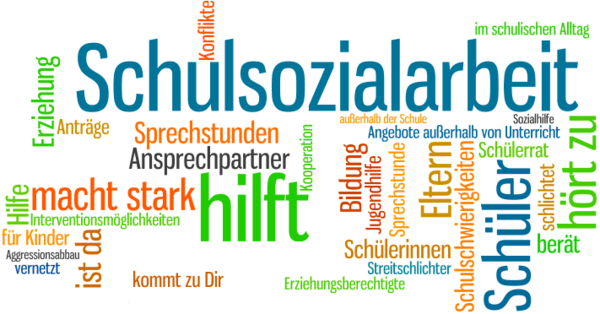 Schulsozialarbeiter: Herr Kaymak, Schulsozalarbeiterin: Frau Koniezny
    Kinderschutz: Prävention und Intervention
Beratung von Schüler:innen und Eltern
Unterstützung bei Antragstellung: Schulmaterial, Mittagsverpflegung, Klassenfahrt
Wir bieten alle Schulabschlüsse
Klasse 13/Q2
 Nach Q2 und Bestehen des Abiturs: Allgemeine Hochschulreife
Klasse 12/Q1
 Nach Q1: Fachhochschulreife (schulischer Teil)
Klasse 11/EF
 Nach Klasse 10: Mittlerer Schulabschluss mit der Berechtigung zum Besuch der gymnasialen Oberstufe)
 Nach Klasse 10: Erweiterter Erster Schulabschluss
 Abschlüsse für SuS‘ im Gemeinsamen Lernen laut AO-SF
 Nach Klasse 9: Erster Schulabschluss
Klasse 10
Klasse 9
Wir freuen uns, Sie heute am Tag der offenen Tür 
Samstag, 23.11.2024, 09:00 – 13:00 Uhr in der Gesamtschule der Stadt Bergheim begrüßen zu können.
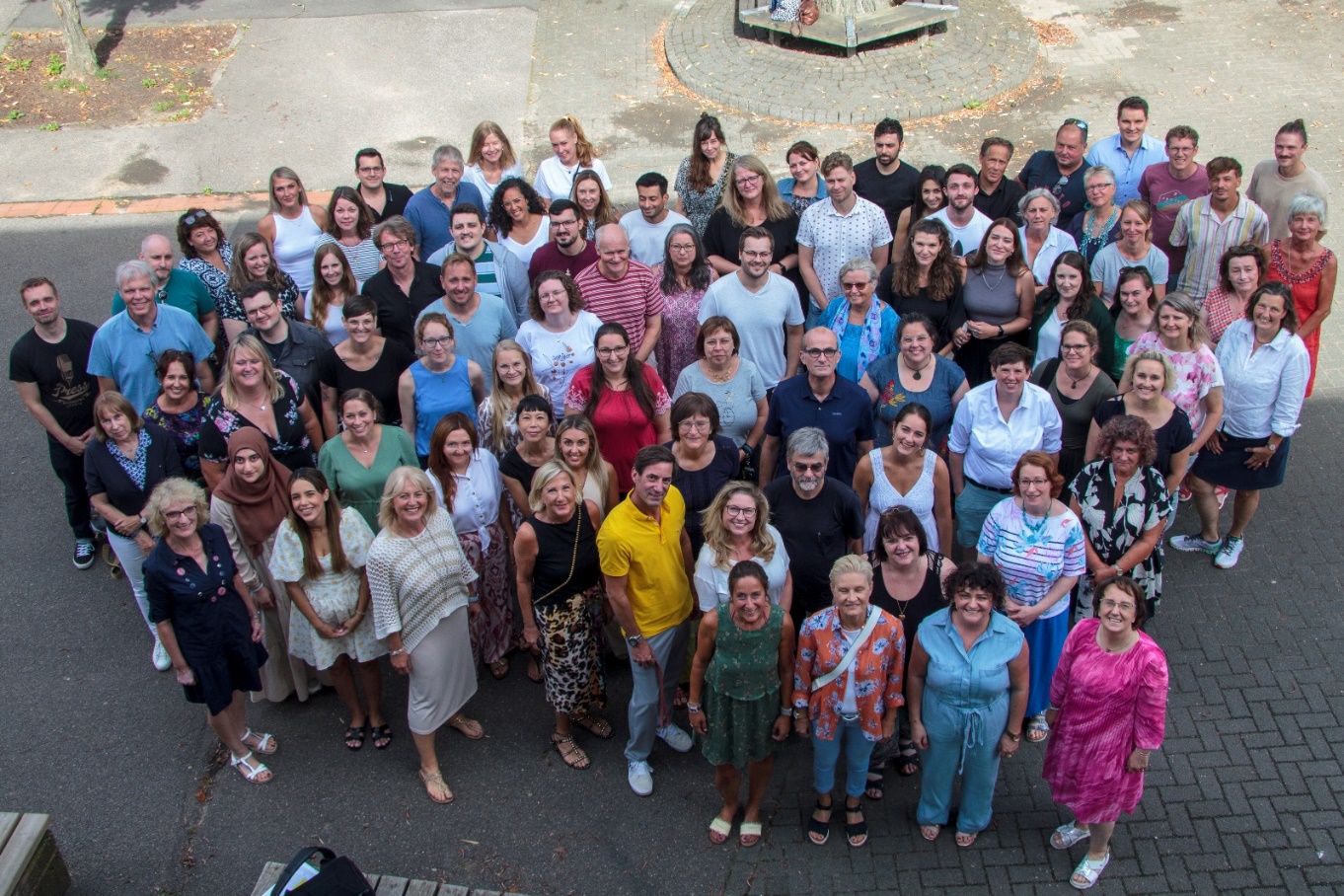 07.02.– 14.02.2025
Anmeldung zur Aufnahme in den 5. Jahrgang
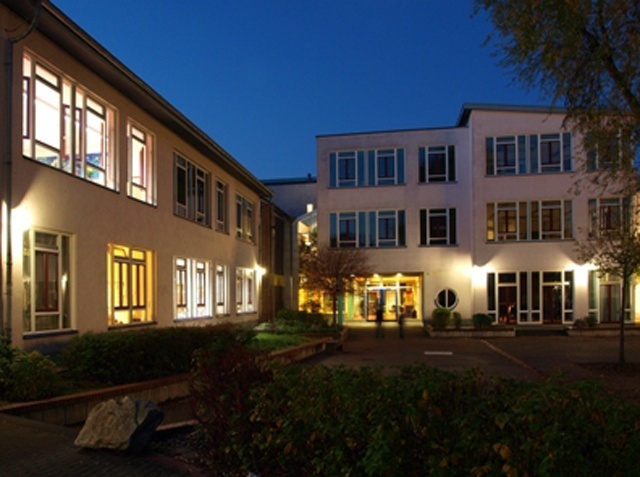 Anmeldezeiten auf www.gesamtschule-bergheim.de